ONE HEALTH DAY 22Das Post-antibiotische Zeitalter? Ein transdisziplinärer Dialog.
Die Umwelt – ein Reservoir für Antibiotikaresistenzen
Dr. Kathi Westphal-Settele

Umweltbundesamt (UBA)
Fachgebiet Arzneimittel
07.11.2022
AMR in der Umwelt
IN DER VERGANGENHEIT: AMR* ist ein natürliches Phänomen
Evolutionäres Wechselspiel:

Mikroorganismen produzieren Antibiotika als Waffen gegen Konkurrenten 
      (Nährstoffe, Habitat)

Konkurenten entwickeln Resistenzen zum Schutz
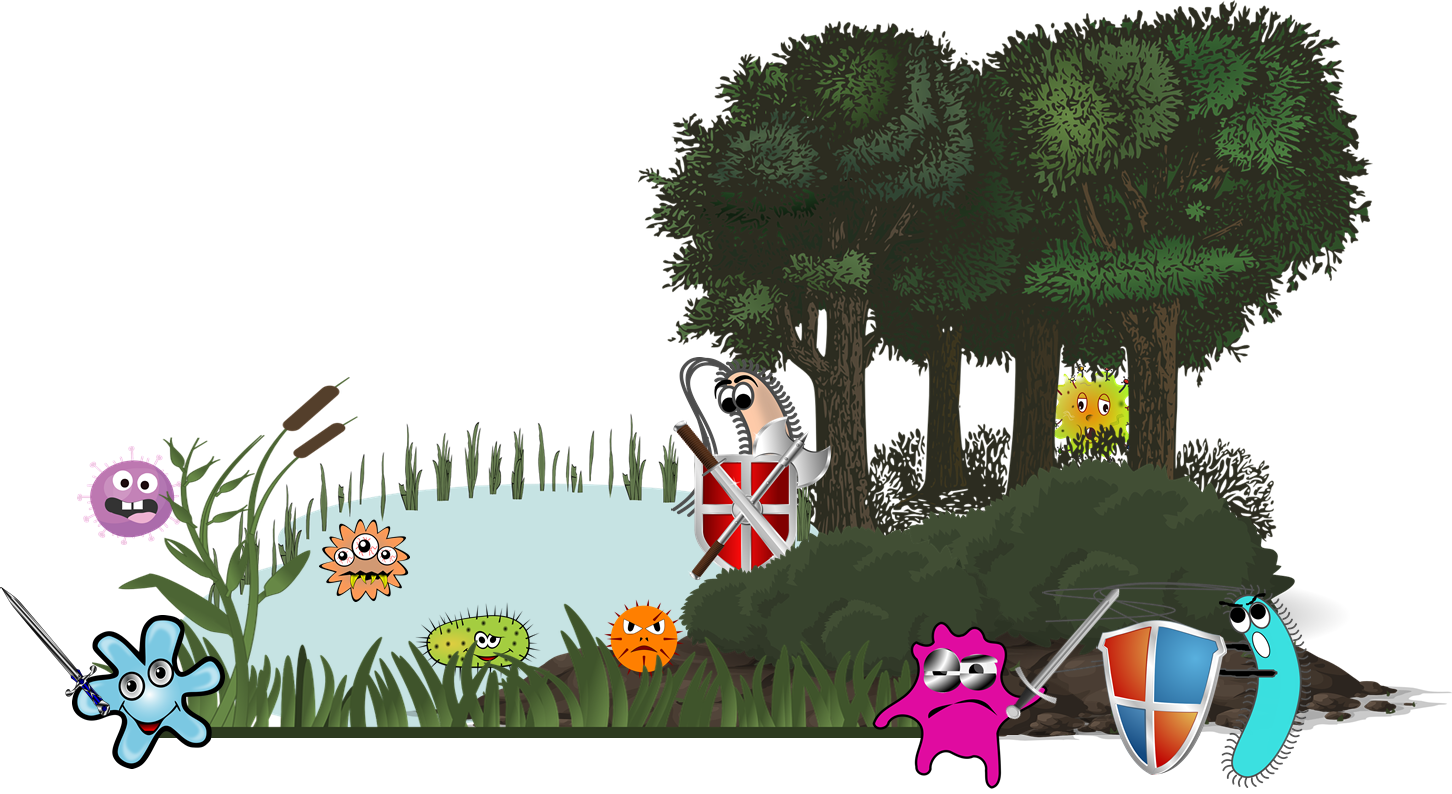 *AMR = Antibiotikaresistenzen 
Kollage UBA 2021, Quelle pixabay.com
ONE HEALTH DAY 22 - Das Post-antibiotische Zeitalter? Ein transdisziplinärer Dialog.
2
AMR in der Umwelt
HEUTE: Antibiotika und AMR gelangen in großen Mengen in die Umwelt
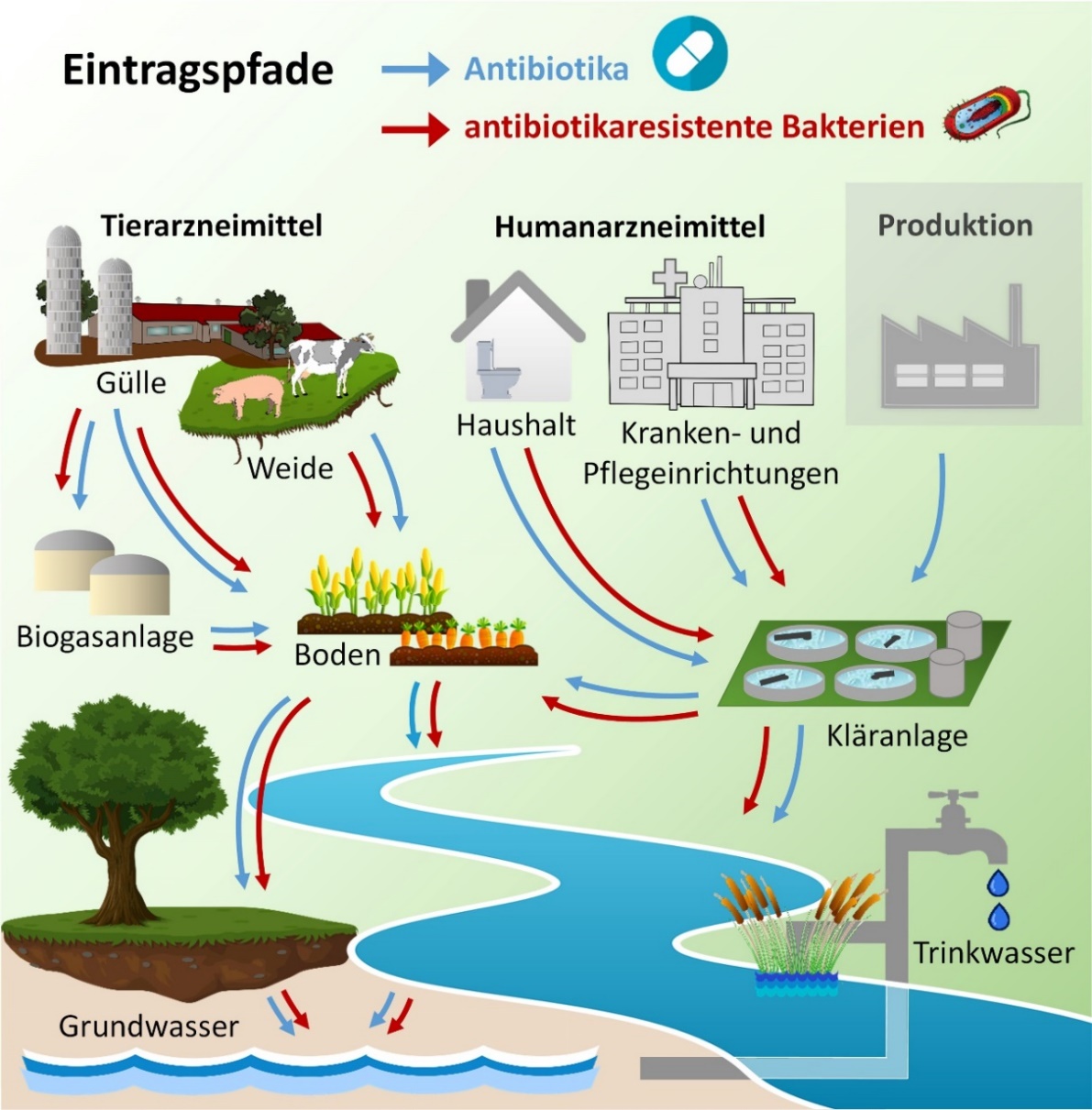 In Deutschland:

Humanmedizin* 658 t (2018)
	                  624 t (2011)

Tiermedizin**     601 t (2021)
	             1706 t (2011)
* IMS Health, Zusammenstellung UBA
**Bundesamt für Verbraucherschutz und Lebensmittelsicherheit (BVL)
© UBA 2020
ONE HEALTH DAY 22 - Das Post-antibiotische Zeitalter? Ein transdisziplinärer Dialog.
3
AMR in der Umwelt
HEUTE: Antibiotika und AMR gelangen in großen Mengen in die Umwelt
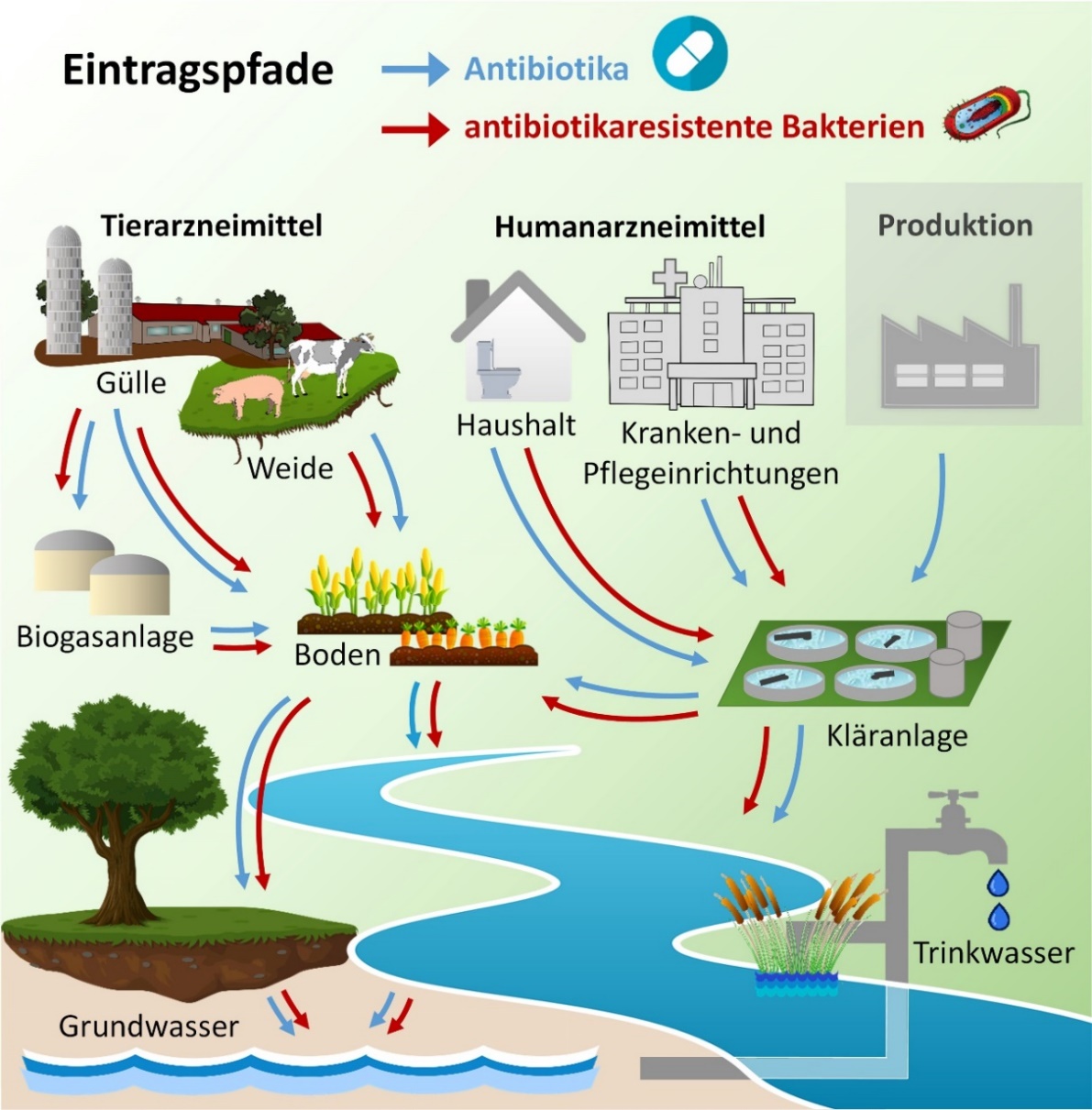 “Hot Spots”

Hohe Bakteriendichte
Gutes Nährstoffangebot
Belastung mit Antibiotika-Rückständen + u.U. co-selektierenden Stoffen
Was wissen wir nicht?
Quantitatives Ausmaß, in dem AMR über die Umwelt verbreitet werden
Zeitrahmen zwischen Antibiotikaeintrag und Veränderung der Abundanz von AMR
© UBA 2020
ONE HEALTH DAY 22 - Das Post-antibiotische Zeitalter? Ein transdisziplinärer Dialog.
4
AMR in der Umwelt
Antibiotika wirken toxisch auf Organismen und Ökosysteme
Wachstumshemmung von Algen und Pflanzen bei geringen Konzentrationen (µg/L-Bereich)
Raps
Pseudorirchneriella 
subcapitata
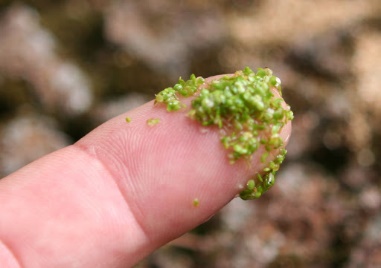 Nostoc sp.
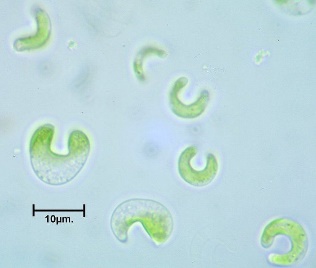 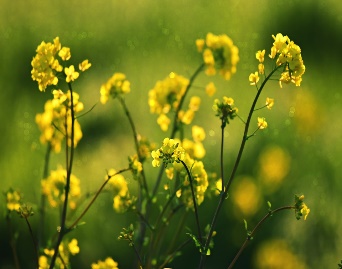 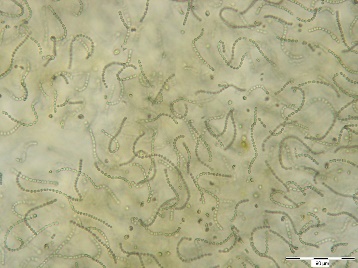 Lemna  minor
Cyanobakterien
Wasserpflanzen
Grünalgen
Terrestrische Pflanzen
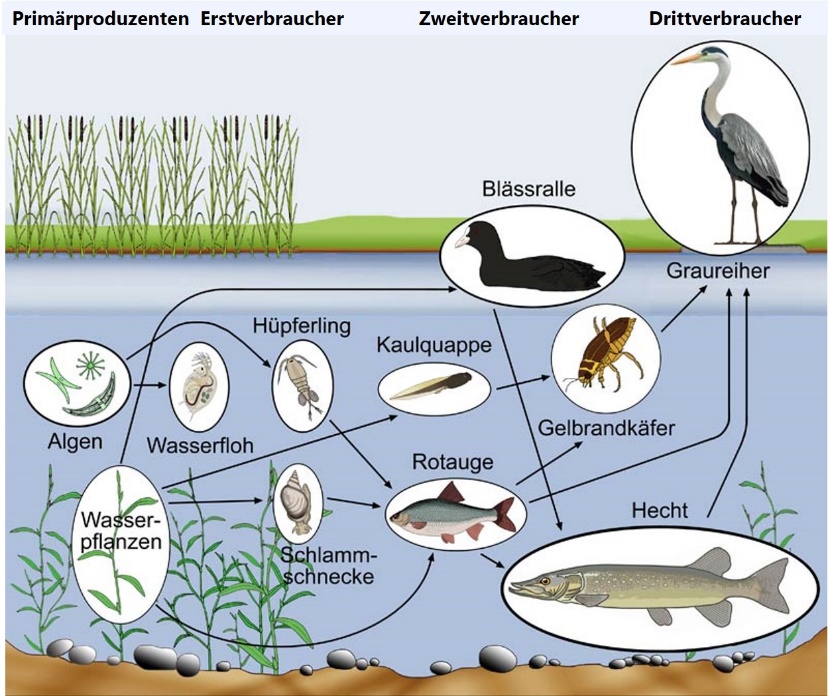 Schädigung der Primärproduzenten
Schädlicher Einfluss auf Ökosystemen
Veränderungen der Zusammensetzung der Bodenfauna 
Störung der Bodenfunktion, z.B. Abbau
Aufnahme von Antibiotika über den Boden in Pflanzen/Nahrungspflanzen
Förderung von AMR in der Umwelt
alchetron.com, wikipedia.com, pixabay.com
http://www3.hhu.de/biodidaktik/WasserSek_I/oekosystem_see/dateien/tiere/nahrungsnetz.html
ONE HEALTH DAY 22 - Das Post-antibiotische Zeitalter? Ein transdisziplinärer Dialog.
5
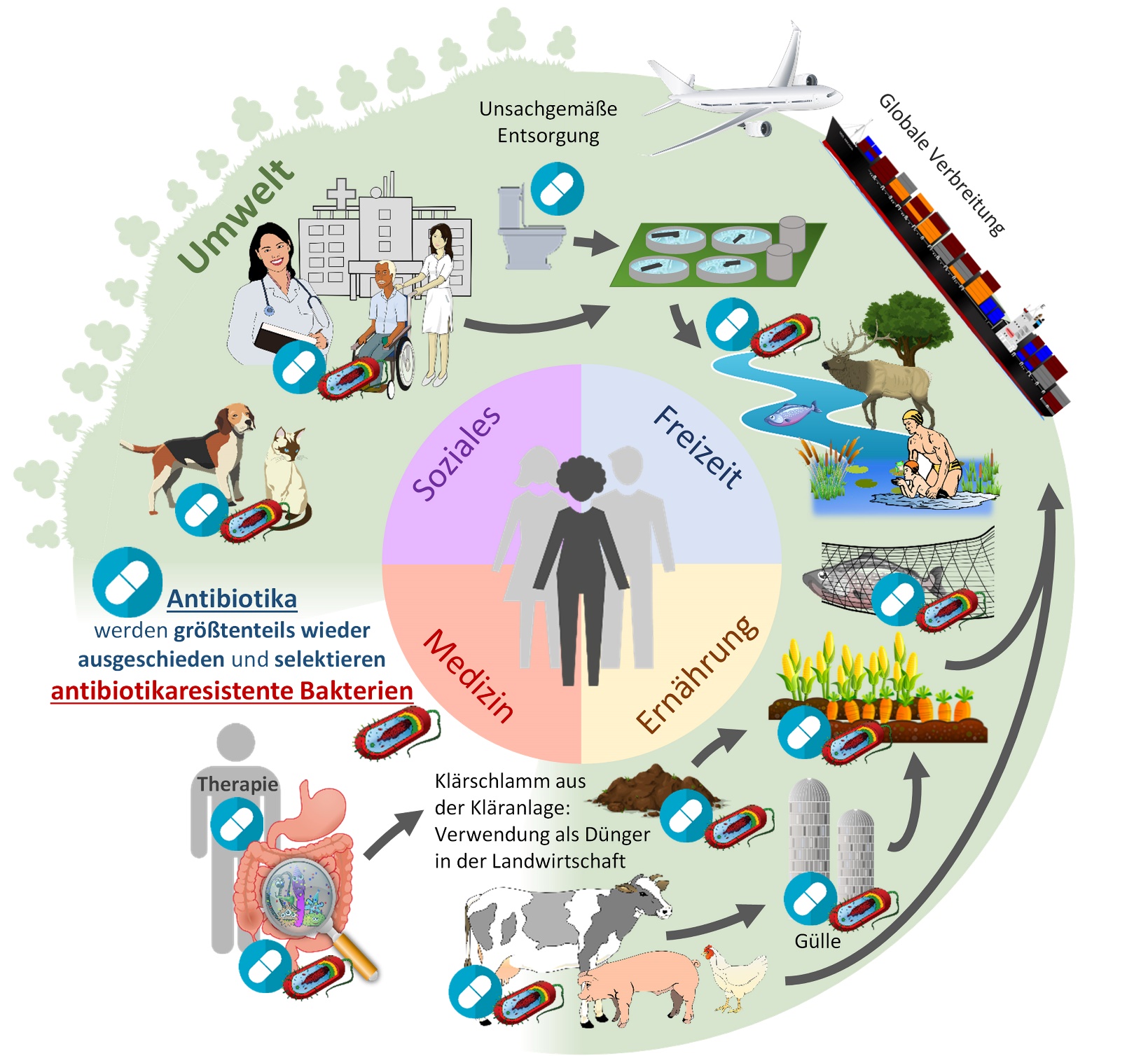 AMR in der Umwelt
AMR betrifft alle Lebensbereiche
Die Umwelt:
Reservoir und Vektor
für die Verbreitung 
von AMR
Resistenzgene in Umwelt
und Klinik
Ursprung aus Umweltbakterien:

Carbapenem: NDM-1 (2008)
Colistin: MCR-1 (2015)
Yong et al. 2009 Antimicrob Agents Chemother
Liu et al. 2015 Lancet InfectDis
Stallabluft
Schröder, P. Westphal-Settele, K. Konradi, S. Schönfeld, J. (2020). Antibiotika, Umwelt und „One Health“ – Wissenswertes für die tägliche Praxis. internistische praxis, Band 62/ 01.
ONE HEALTH DAY 22 - Das Post-antibiotische Zeitalter? Ein transdisziplinärer Dialog.
6
AMR in der Umwelt
Take-home Messages
AMR ist ein natürliches Phänomen.

Der Einsatz von Antibiotika in der Medizin führt zu einem zusätzlichen, vom Menschen verursachten Eintrag von Antibiotikarückständen und AMR in die Umwelt.

Die Umwelt ist Reservoir und Vektor für AMR.

Nach dem Vorsorgeprinzip sollten Maßnahmen ergriffen werden, um den Einfluss des Menschen auf die Ausbreitung und Entwicklung von AMR in der Umwelt zu verringern.

Entsprechende Maßnahmen für u.a. Öffentlichkeitsarbeit, Abwasser-behandlungen oder Landwirtschaft werden im Hintergrundpapier des UBA vorgeschlagen: Antibiotika und Antibiotikaresistenzen in der Umwelt .
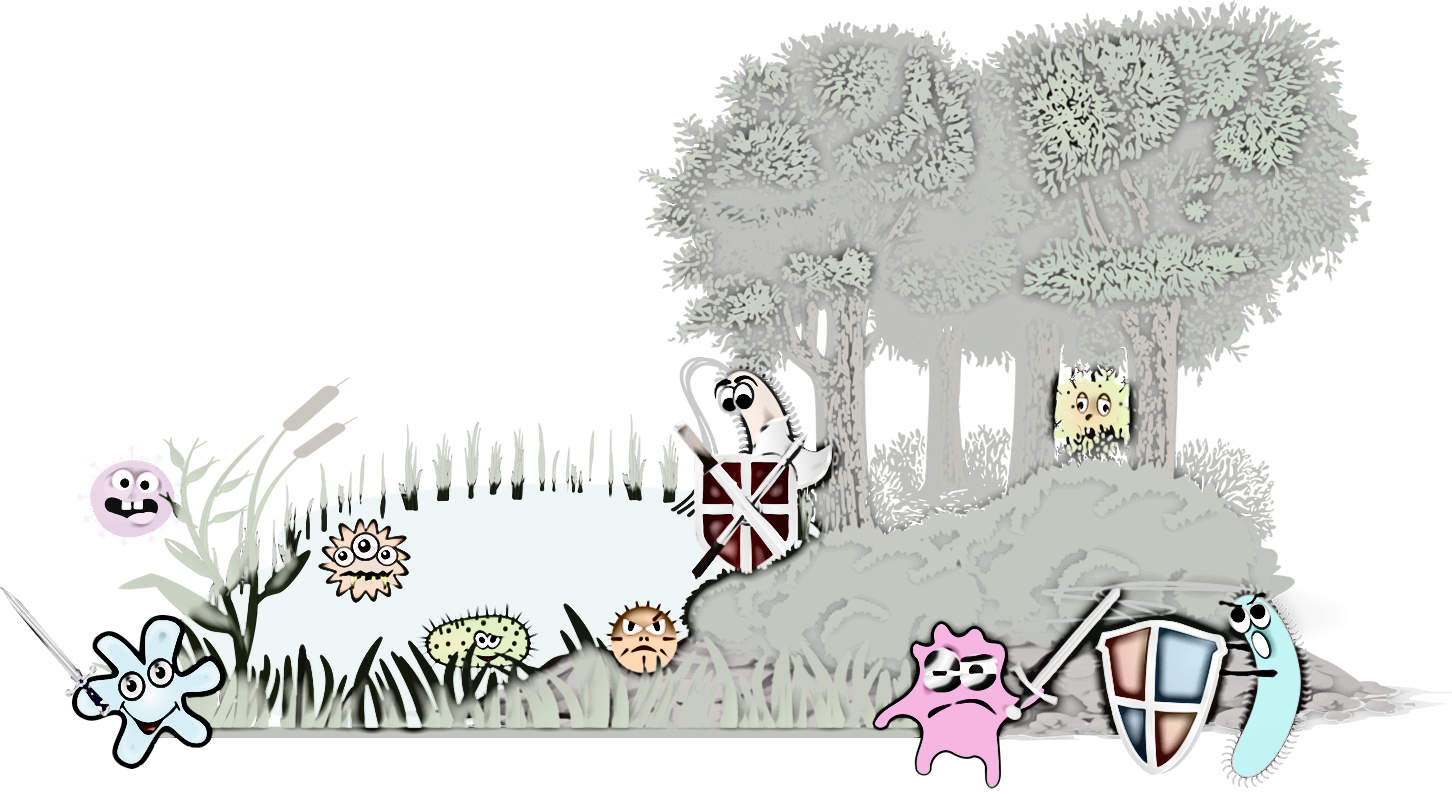 ONE HEALTH DAY 22 - Das Post-antibiotische Zeitalter? Ein transdisziplinärer Dialog.
7
AMR in der Umwelt
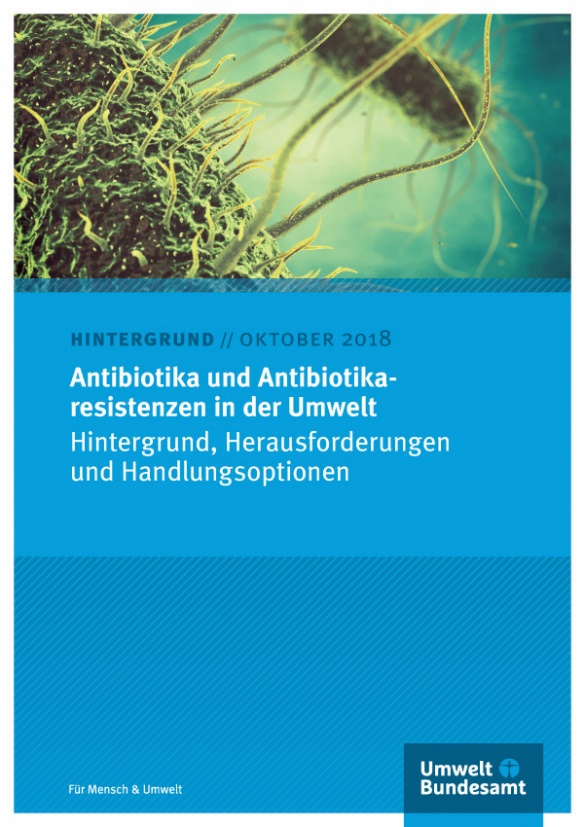 Take-home Messages
https://www.umweltbundesamt.de/publikationen/antibiotika-antibiotikaresistenzen-in-der-umwelt
AMR ist ein natürliches Phänomen.

Der Einsatz von Antibiotika in der Medizin führt zu einem zusätzlichen, vom Menschen verursachten Eintrag von Antibiotikarückständen und AMR in die Umwelt.

Die Umwelt ist Reservoir und Vektor für AMR.

Nach dem Vorsorgeprinzip sollten Maßnahmen ergriffen werden, um den Einfluss des Menschen auf die Ausbreitung und Entwicklung von AMR in der Umwelt zu verringern.

Entsprechende Maßnahmen für u.a. Öffentlichkeitsarbeit, Abwasser-behandlungen oder Landwirtschaft werden im Hintergrundpapier des UBA vorgeschlagen: Antibiotika und Antibiotikaresistenzen in der Umwelt .
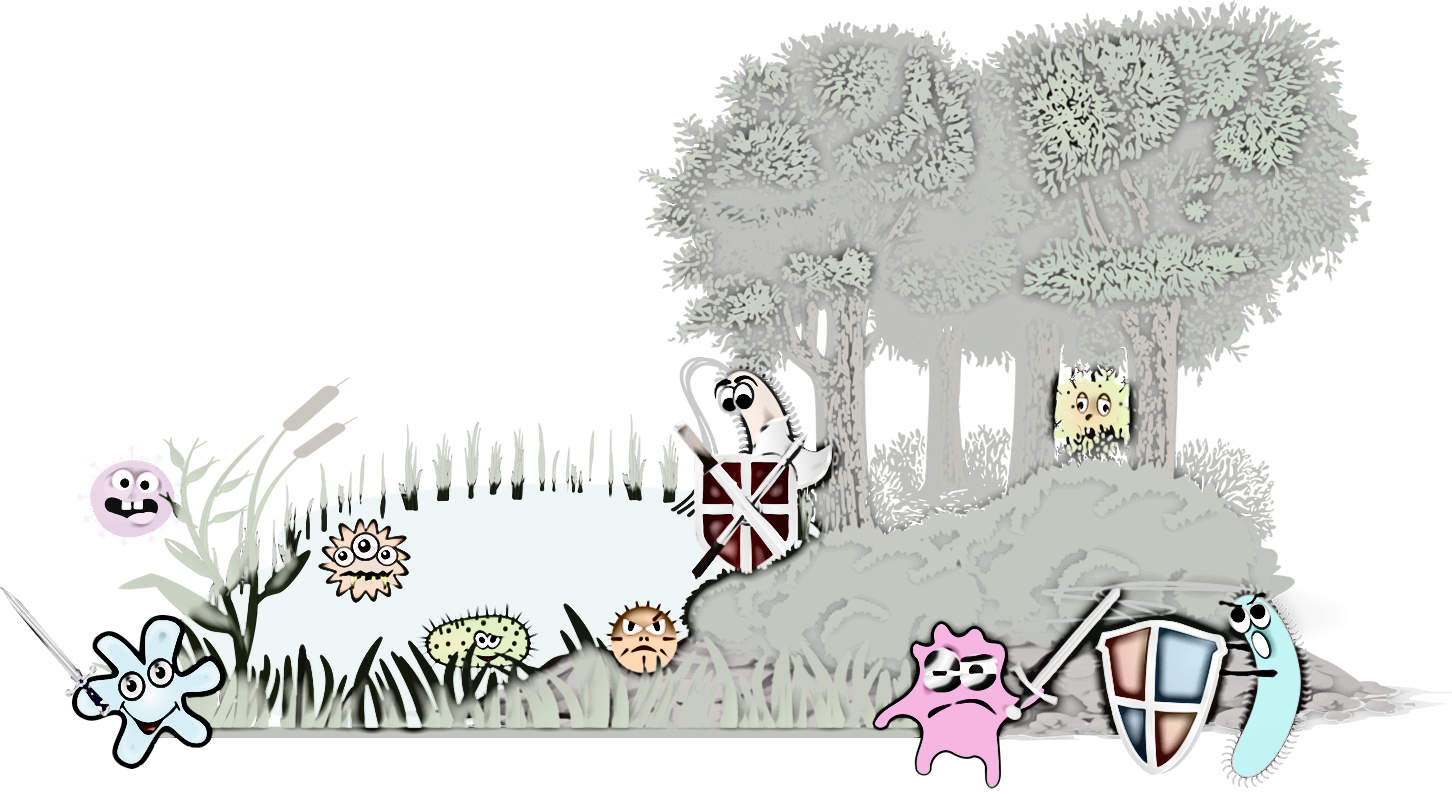 ONE HEALTH DAY 22 - Das Post-antibiotische Zeitalter? Ein transdisziplinärer Dialog.
8
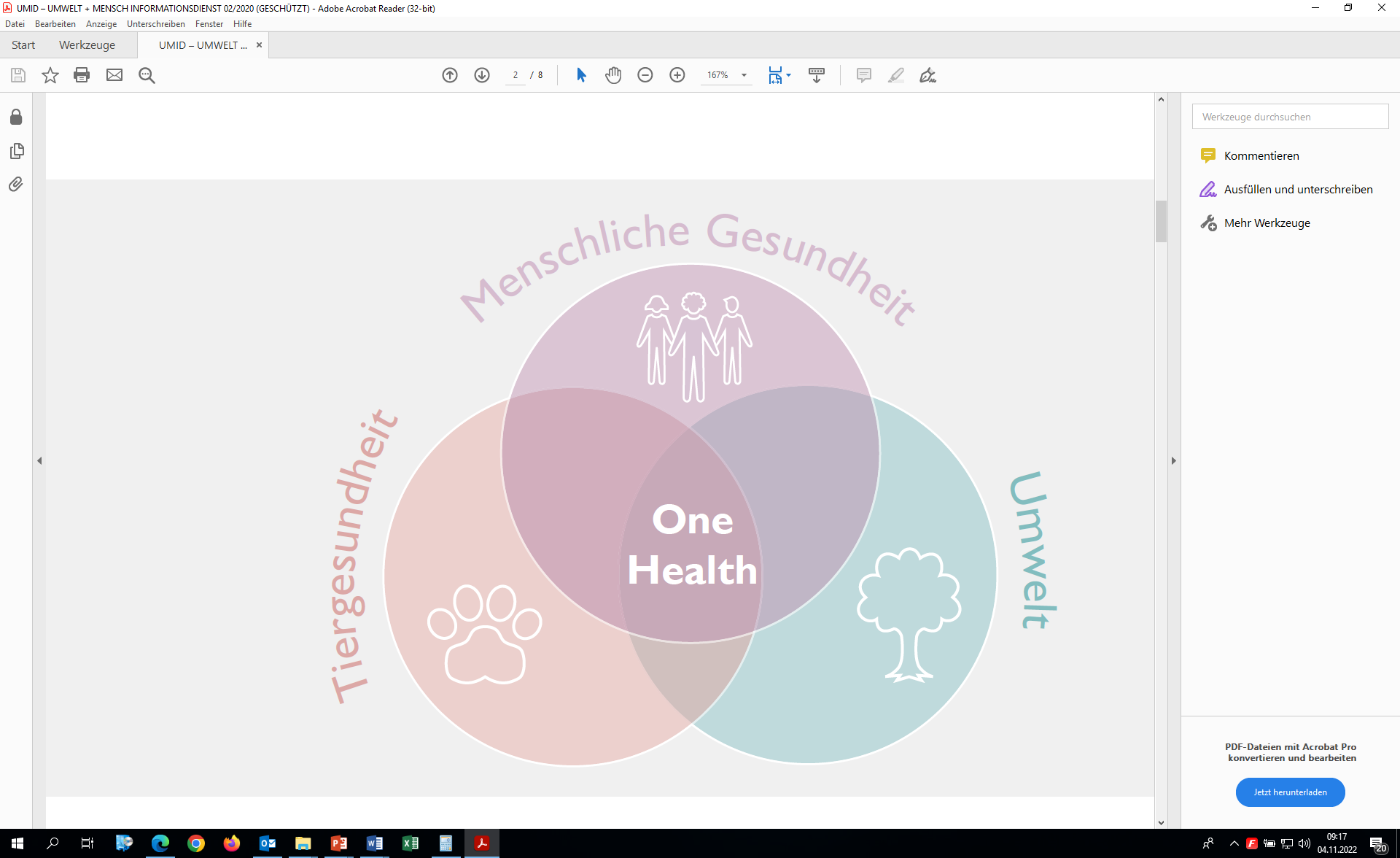 Danke für ihre Aufmerksamkeit!
Kathi Westphal-Settele (Kathi.Westphal-Settele@uba.de)
Patrick Schröder
Jens Schönfeld
9